History communication skills
20 أيلول، 17
1
Elements of Communication
Sender				Receiver


				


				Feedback
20 أيلول، 17
2
[Speaker Notes: Teacher Notes:

Describe the elements of the communication model.]
start
Wipe 
Wash hands
Introduce self (full name and grade)
Patients name and date of birth and what they like to be called
Explain why you are here
20 أيلول، 17
3
Briefly mention confidentiality
Start with  an open question and try not
    interrupt patients answer
20 أيلول، 17
4
Invite ,listen ,summarize –ILS) ) During
start with open question and progress to closed question 
 build a rapport 
 use signposting
Show empathy
Response to cues 
 listen to what patients are saying
Don’t think of the next question 
Cues may be verbal or non verbal body language
Repeat  a cue  and ask more about
20 أيلول، 17
5
End
Summarize
Ask if they have any question 
Explain the next steps
20 أيلول، 17
6
Integrate ideas , concern and expectation (ICE)
Never
Ask leading questions 
Give multiple answers /questions in on go
20 أيلول، 17
7
Key tips for communicating with examining children
Major points
Keep using their names
Make it a game
Keep interacting and asking questions
20 أيلول، 17
8
Other tips
If the child crying , let them calm down
Involve child when ever possible
Even babies like to hear reassuring voice
Befriend child before examining
Get at their level
Distract with toes
Use parents to distract them
Undress in stages
Reward child and praise them
Etc..
20 أيلول، 17
9
Create a rapport quickly
Introduce self to every one in the room 
Refer to the patient by name
Acknowledge wait
Make social comment or ask non medical question 
Convey knowledge of pt’s history by comment on prior visit or problems
Consider patients cultural background and use appropriate gestures, eye contact, and body language
20 أيلول، 17
10
Summary
Quality of care depends a lot on good communication with families
Good communication depends a lot on listening to our patients and showing empathy.
Good listening means good care.

   Parents are not looking for how much you know but how much do you care.
20 أيلول، 17
11
Thanks for listening
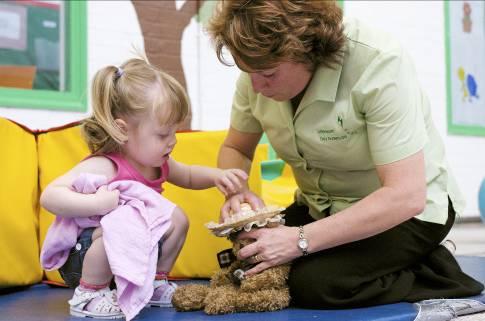 20 أيلول، 17
12